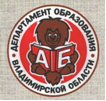 ДЕПАРТАМЕНТ ОБРАЗОВАНИЯ ВЛАДИМИРСКОЙ ОБЛАСТИ
ГОСУДАРСТВЕННОЕ БЮДЖЕТНОЕ УЧРЕЖДЕНИЕ ВЛАДИМИРСКОЙ ОБЛАСТИ 
«РЕГИОНАЛЬНЫЙ ИНФОРМАЦИОННО-АНАЛИТИЧЕСКИЙ ЦЕНТР ОЦЕНКИ КАЧЕСТВА ОБРАЗОВАНИЯ»
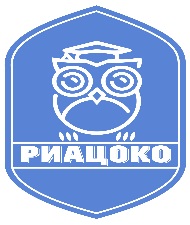 Особенности реализации проекта 500+1 апреля 2021 г.
Основные этапы реализации дорожной карты проекта адресной методической помощи 500+
Чикунова Г.К.
                                                             Проректор ГАОУ ДПО ВО ВИРО
Региональная дорожная карта проекта 500+
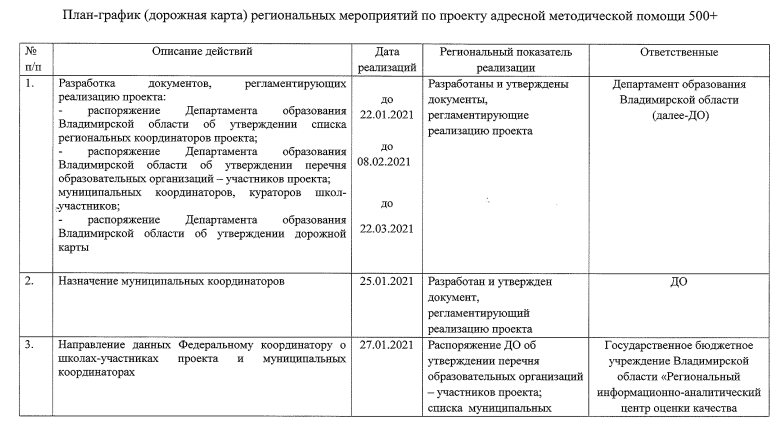 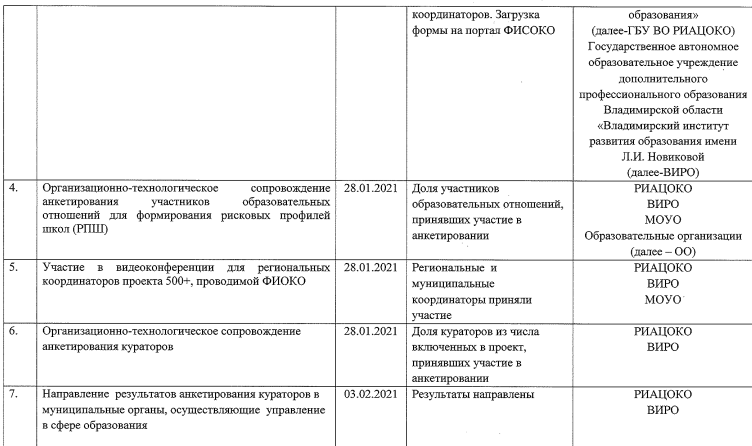 Региональная дорожная карта проекта 500+
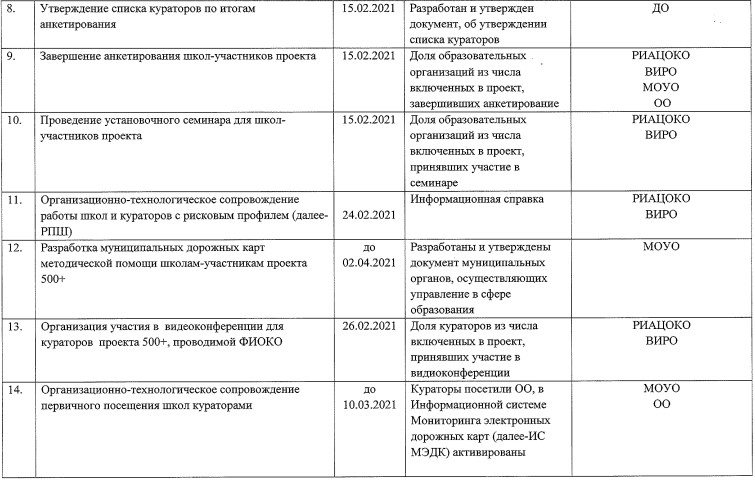 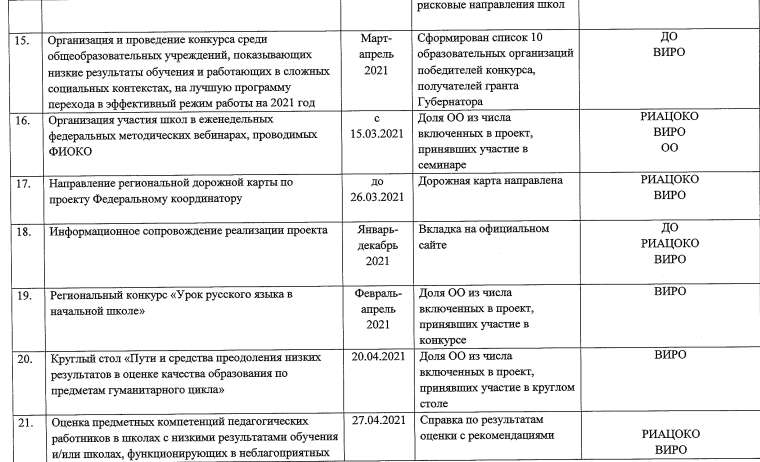 Региональная дорожная карта проекта 500+
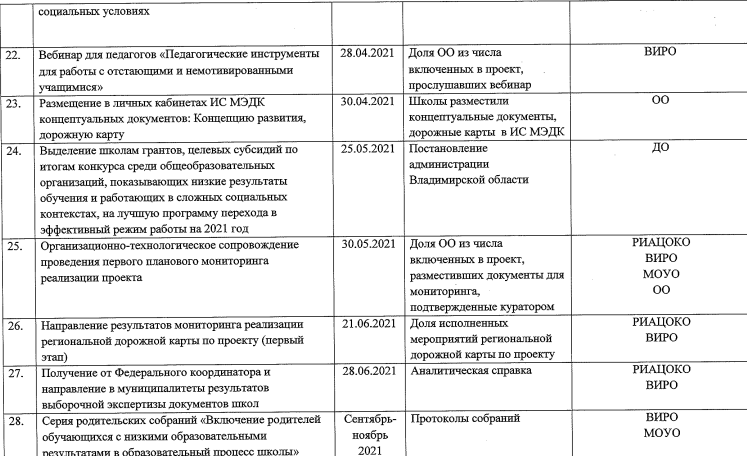 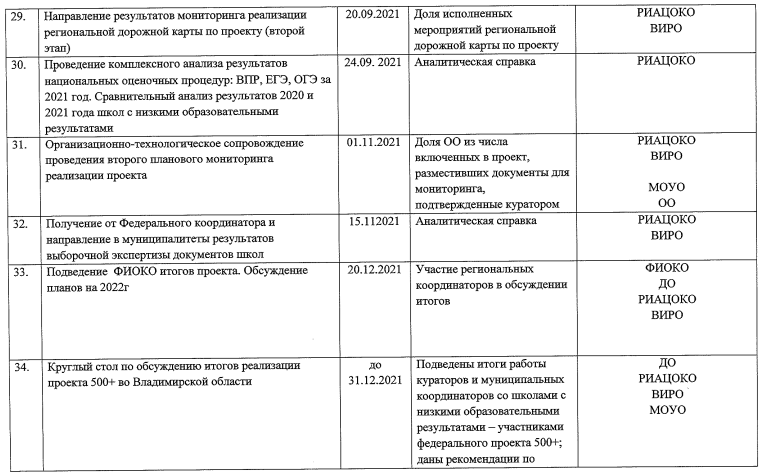 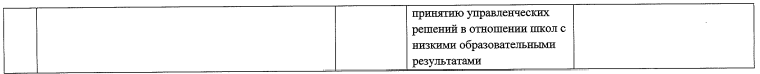 Организация работы с рисковым профилем школ
Рязанцева Е.И.
Заместитель директора ГБУ ВО РИАЦОКО
Оценка рисков общеобразовательных организаций
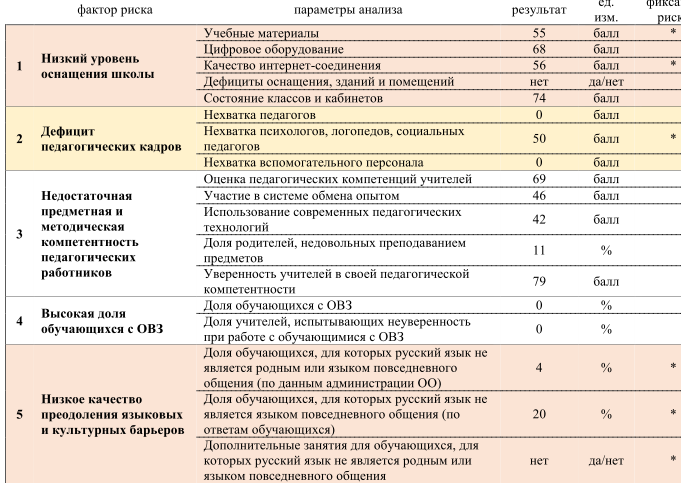 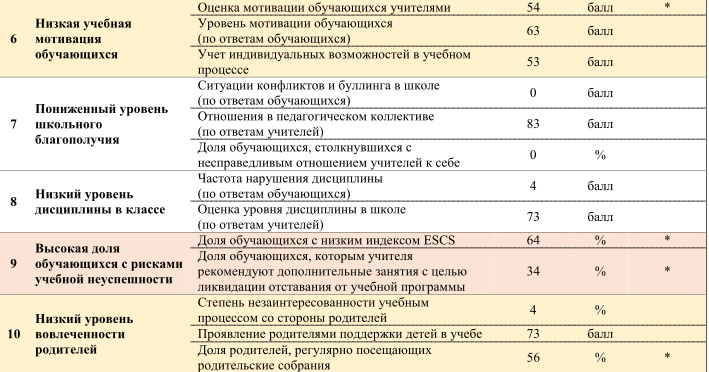 Факторы риска
Факторы риска
Высокая
Факторы риска
Факторы риска
Взаимодействие участников проекта адресной методической помощи 500+
Молькова Ю.Г.
Заведующий отделом оценки  качества             
общего образования ГБУ ВО РИАЦОКО
Организационная схема проекта 500+
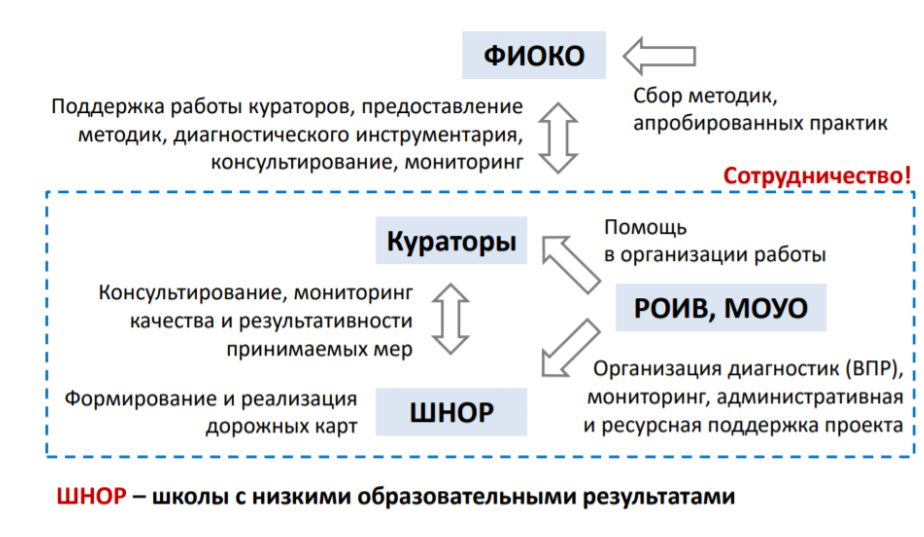 Региональные органы исполнительной власти (РОИВ)
Муниципальные органы, осуществляющие управление в сфере образования (МОУО)
Региональный координатор
Муниципальный координатор
Куратор общеобразовательной организации
Куратор – проводник новых идей для дальнейшего развития школы. Куратор помогает школе осознать имеющиеся проблемы, направляет усилия школы по анализу и разрешению трудностей, связанных с организацией и реализацией образовательного процесса
Согласование выполнения школой этапов, фиксируемых Информационной системой Мониторинга электронных дорожных карт (ИС МЭДК): изучить последовательно каждый документ, размещаемый школой в рамках проекта в ИС МЭДК, и согласовать этот документ либо представить замечания и отправить документ на доработку.
Владение Методикой адресной поддержки: изучить Методику и научно-методические материалы, на которые имеются ссылки в Методике, а также строить свою деятельность исходя из ключевых положений Методики, основным среди которых, является принцип сотрудничества всех участников проекта.
Проведение посещений и консультаций школ: лично изучить ситуацию, сложившуюся в школе. Установление личных контактов с директором и коллективом курируемой школы. Во время визитов - знакомится с установленными в школе порядками, изучает внутришкольные документы и подходы к формированию ВСОКО. 
Верификация рискового профиля школы и поддержка школы в процессе выбора направлений, по которым будет вестись работа.
Рекомендовано назначение кураторов из числа сильных школьных управленцев региона: завучи и директора успешных школ. 
Важно: наличие опыта в сфере школьного управления, выстраивания систем школьных управленческих механизмов, владение педагогическими технологиями и развитыми коммуникативными навыками.
Общий алгоритм и задачи работы куратора
Участие в диагностике факторов риска учебной неуспешности в школе, с которой работает куратор
Анализ результатов диагностики
Посещение школы, беседы с руководством и педагогическим коллективом
Периодичность посещений: 
• на стадии формирования дорожной карты – не реже 1 раза в неделю
• на стадии реализации программы – не реже 1 раза в 3–4 недели
Консультирование руководства школы при формировании дорожной карты
Консультирование руководства школы при реализации мероприятий в рамках дорожной карты
Оценка (по стандартизированной методике) качества и результативности предпринимаемых мер на основании экспертизы документов и рабочих материалов проекта, размещаемых школой в специализированной информационной системе
Оценка качества и результативности предпринимаемых мер на основании экспертной оценки, сделанной в ходе посещения школы
Школа-участник проекта
Алгоритм взаимодействия участников проекта
Работы с Информационной системой мониторинга электронных дорожных карт в рамках реализации проекта 500+.
Крестова М.Н.
Главный специалист отдела оценки  качества             
общего образования ГБУ ВО РИАЦОКО
Информационная система мониторинга электронных дорожных карт в рамках реализации проекта 500+
https://500plus.obrnadzor.gov.ru/
Дорожная карта
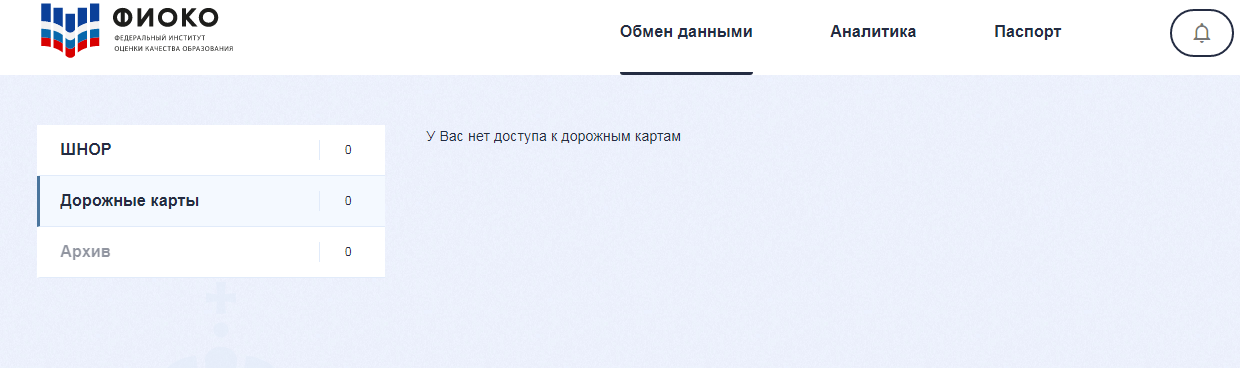 Меня дорожной карты
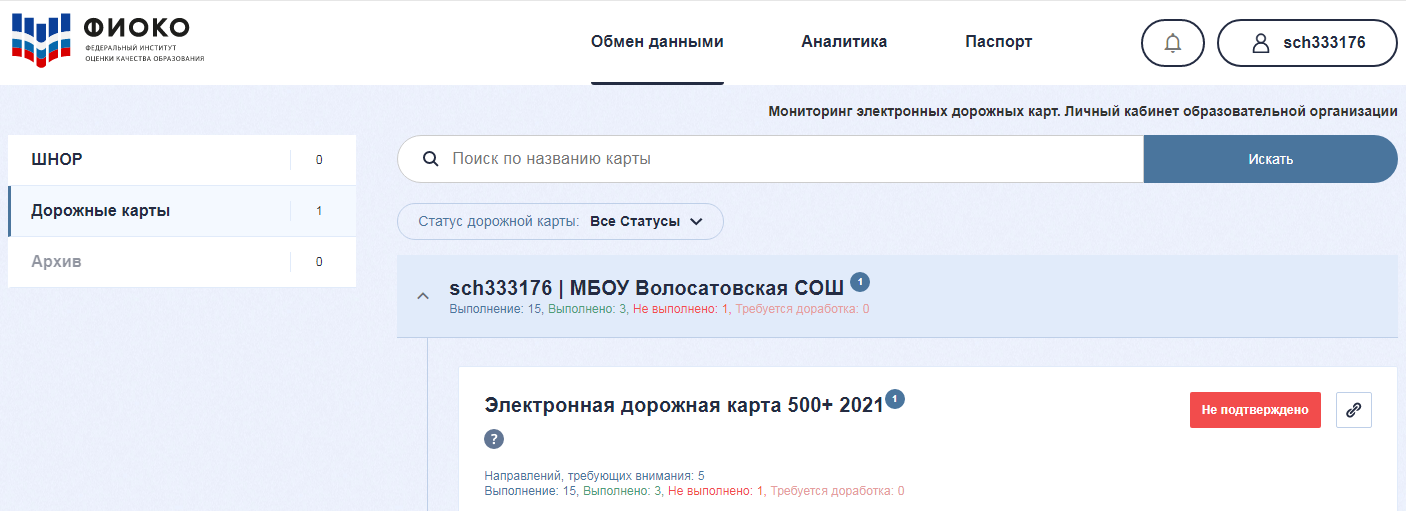 Начало работы с ИС МЭДК
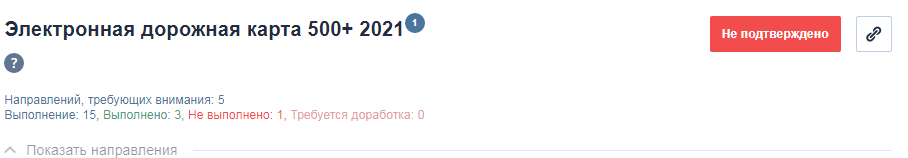 Работа с рисковым профилем и шаблоном самодиагностики
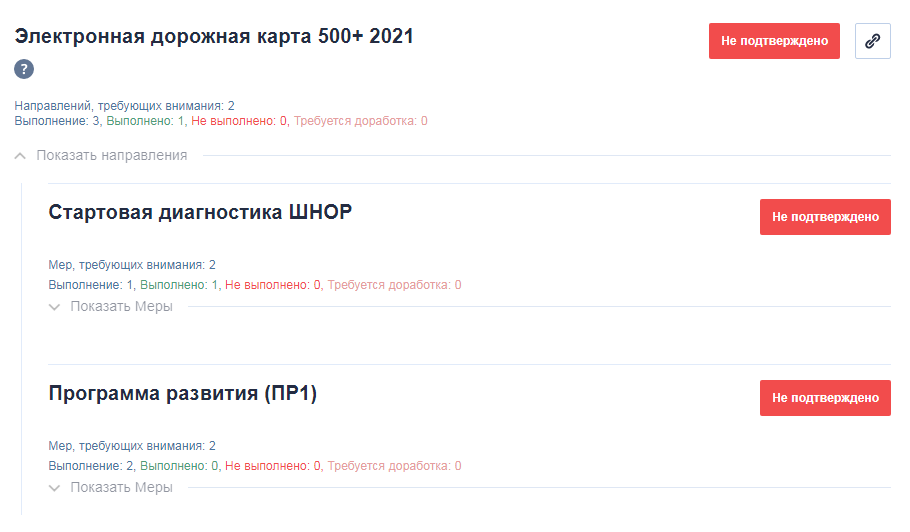 Стартовая диагностика
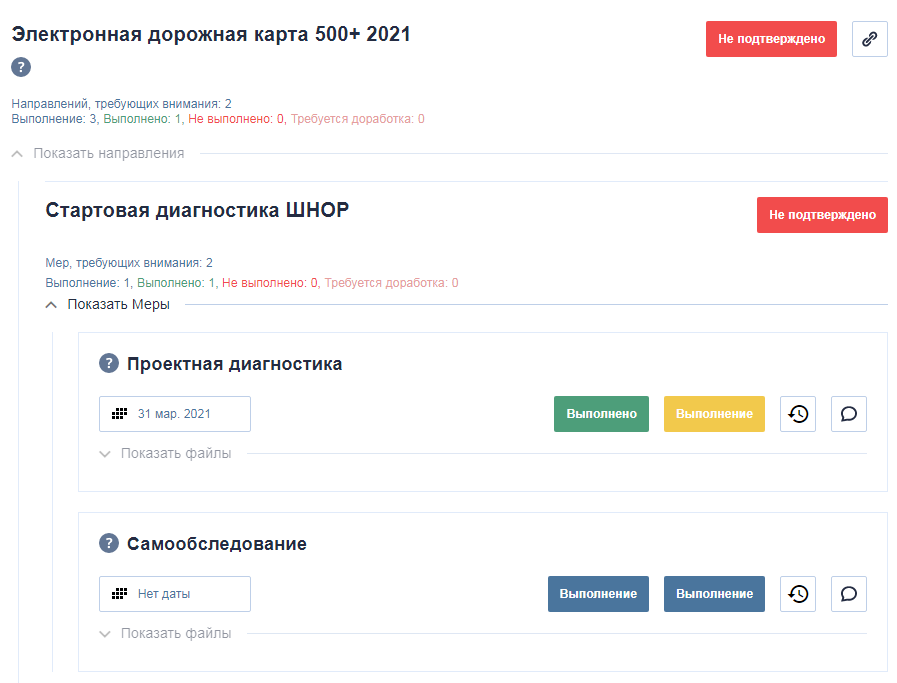 Стартовая диагностика ШНОР
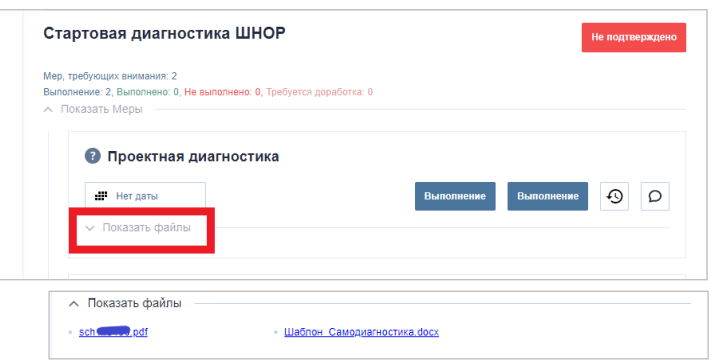 Самообследование
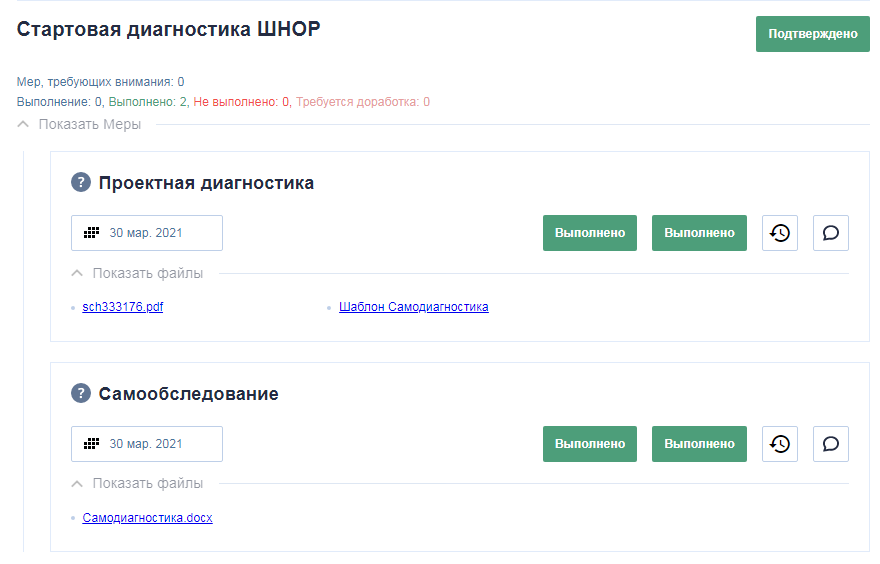 Работа с шаблонами самодиагностики
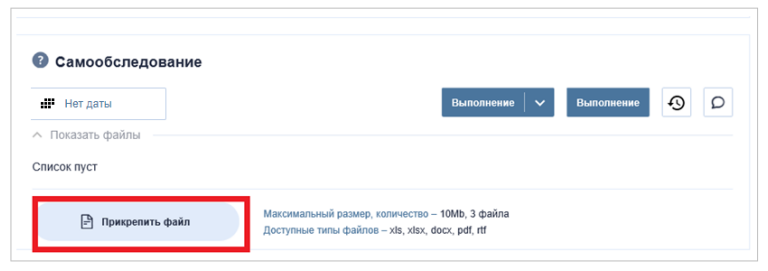 Работа с шаблонами самодиагностики
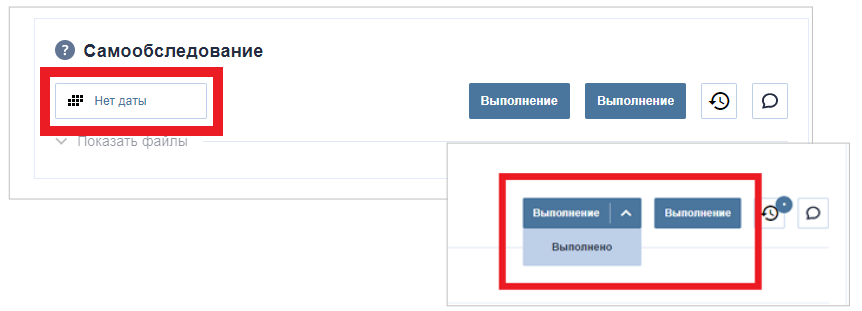 Работа с направлениями
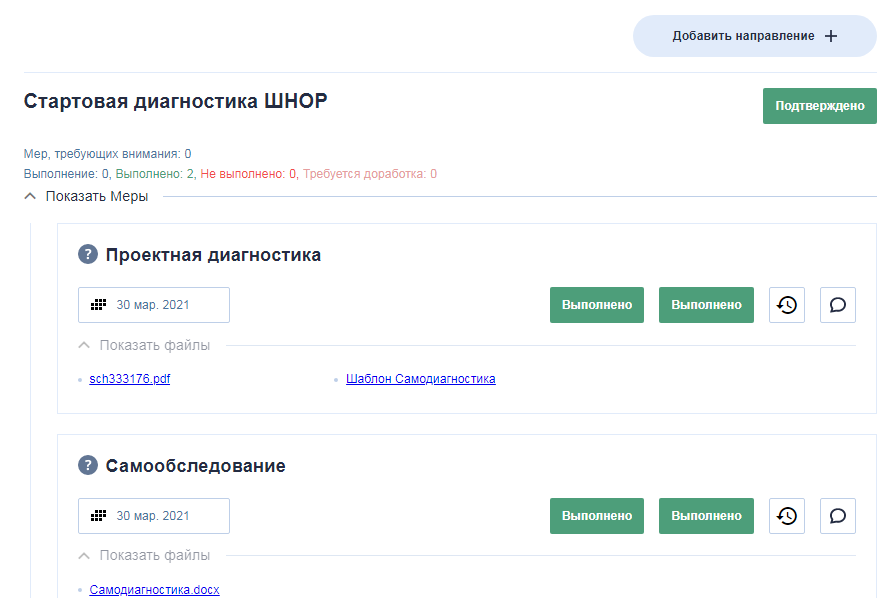 Работа с направлениями
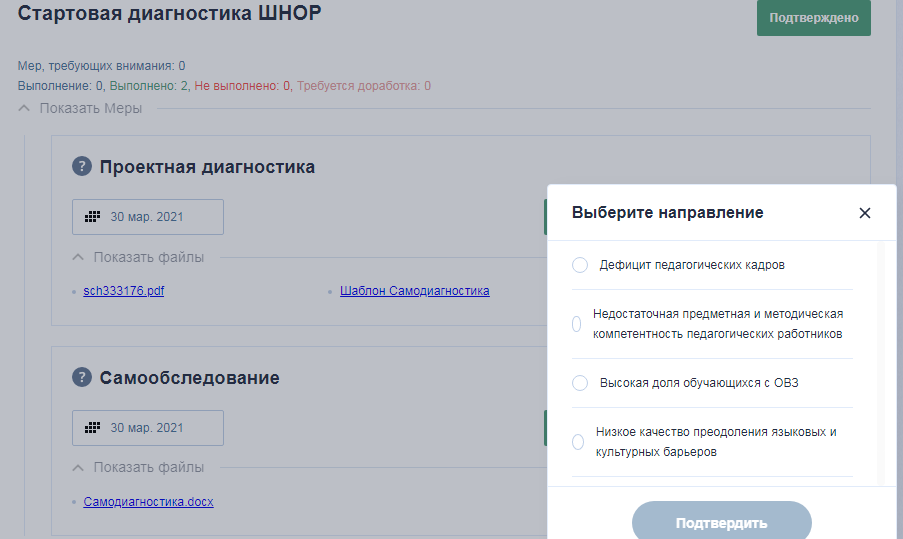 Работа с направлениями
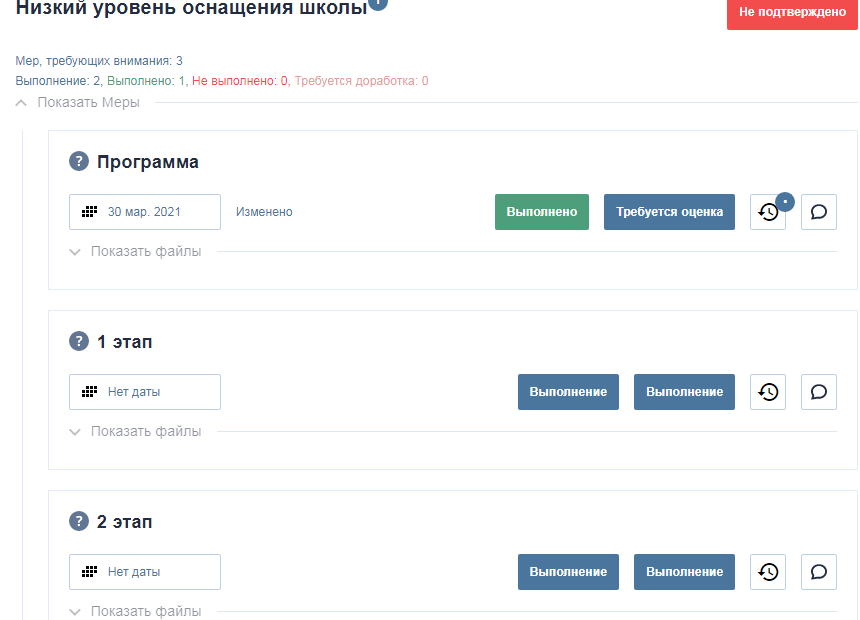 Работа с направлениями
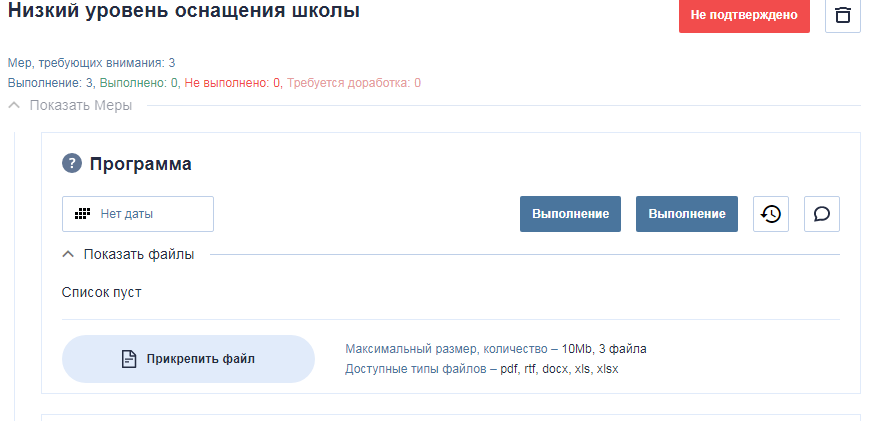 Работа с направлениями
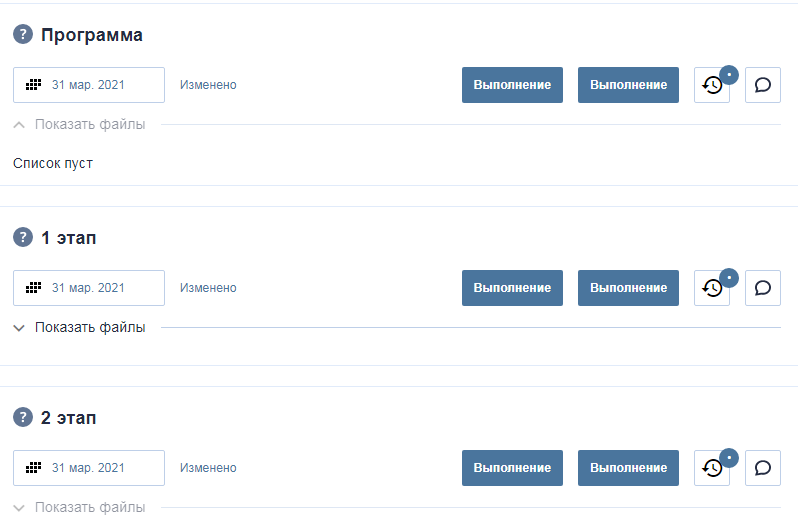 Работа с направлениями
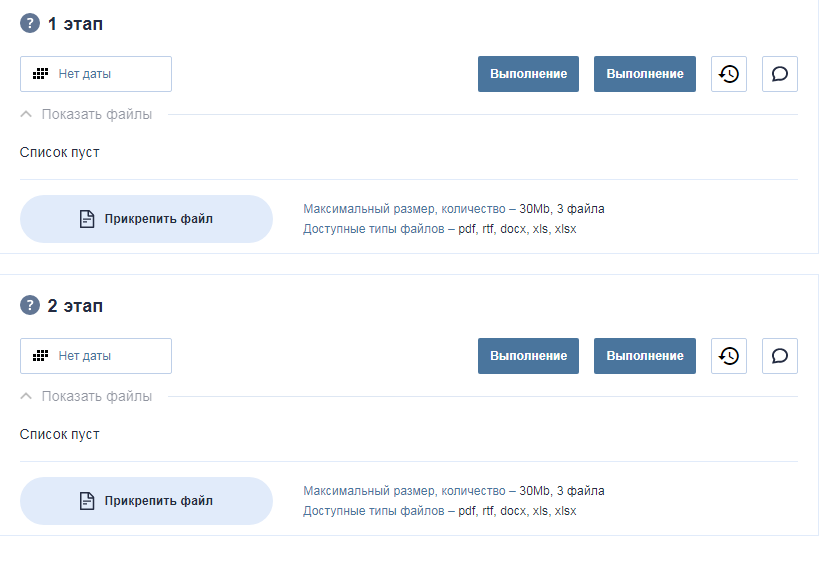 Программа развития
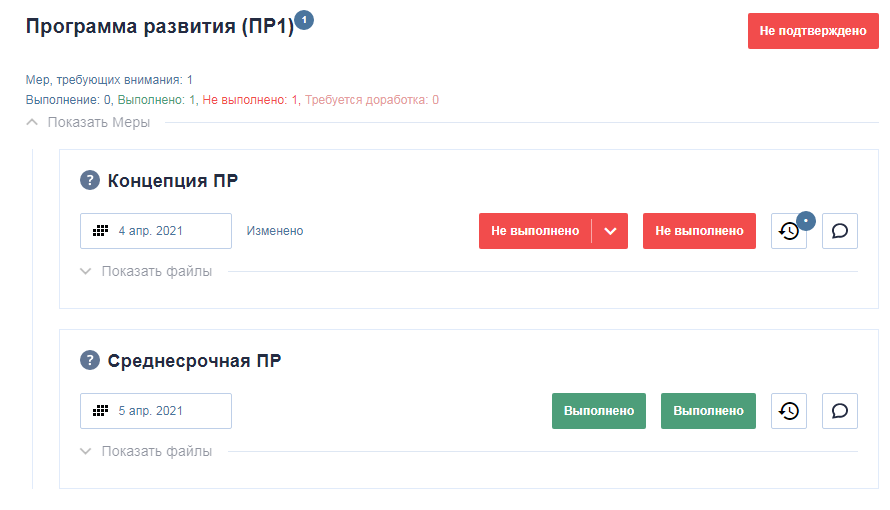 Программа развития
Концепция – представление школой системы мер повышения качества образования. 
Может содержать: описание определенного школой способа и руководящих принципов достижения своей основной цели; описание задач и стратегии их решения.  

 
Среднесрочная ПР – краткое описание дорожной карты, которая формируется в рамках проекта: школа задает даты и описывает планируемые результаты, по которым можно отследить эффективность принимаемых мер. Разрабатывается на срок до 6 месяцев.
Действия куратора
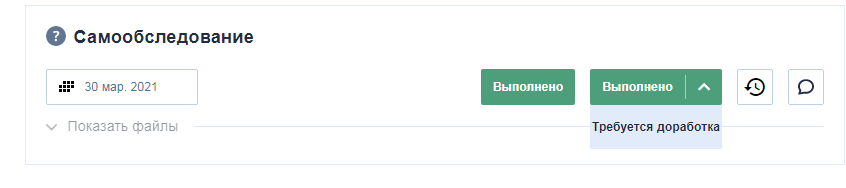 Служба поддержки ИС МЭДК
Подробные ответы на вопросы по работе с ИС МЭДК можно найти в «Памятке по работе с ИС МЭДК», а также в документ «Методика оказания адресной   методической помощи общеобразовательным организациям, имеющим низкие образовательные результаты обучающихся» размещенном по ссылке: https://fioco.ru/antirisk.
Для того, чтобы задать вопросы по возникающим трудностям с работой в ИС МЭДК вы можете воспользоваться тематическим форумом программы Адресной методической помощи (500+) пройдя по ссылке: 
 http://help-fisoko.obrnadzor.gov.ru/shnor/ - форум для представителей школ-участниц проекта.
Контакты
Государственное бюджетное учреждение Владимирской области
 «Региональный информационно-аналитический центр оценки качества образования» 
       
тел.        44-71-82 
Email: opiam@yandex.ru
Спасибо за внимание!